Seeking Pre-Seed/ Seed Funding for Your Startup 
BIO Bootcamp Session 14

June 4, 2018
Session 14: Pre-Seed/ Seed Funding
Session Description
Companies need to be aware of expectations of investors for each phase and address their interests as well as objections. Securing Pre-Seed or Seed funding is a very early stage challenge as well as opportunity for the right investor with appropriate interest.

In this segment, two companies will present their investor pitch and receive feedback from the faculty panel.
Presenters & Faculty
Presenters
Ed Goluch, MS, PhD, Founder and President, QSM Diagnostics
Isaac Stoner, MBA, President and COO, Octagon Therapeutics
Faculty
Benjamin Chen, PhD, Managing Partner, Ignatius Transaction Partners
James Foley, PhD, CEO Aqua Partners, former head of Business Development, Bristol Myers Squibb
Moderator
Edward Ross, Jr., MBA, President & CEO, ReadyDock, Inc., Member, MassMedical Angels and Launchpad Venture Group
Session 14: Pres-Seed/ Seed Funding
Session Agenda
Pre-Seed / Seed Funding: Overview 
QSM Diagnostics - 10-Minute Pitch 
Faculty Feedback and Q&A
Octagon Therapeutics - 10-minute Pitch
Faculty Feedback and Q&A
Audience Q&A / Wrap-Up
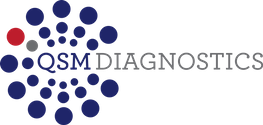 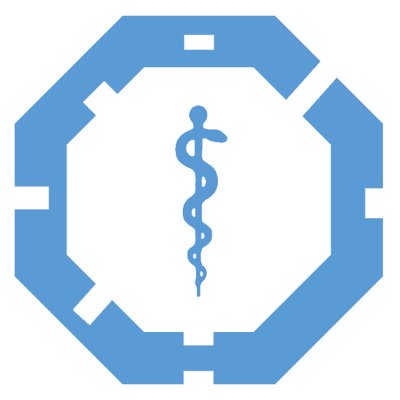 Take A Hard, Focused Look
YOU!
Evangelist
Exude Energy and Expertise
“Skin In The Game”
Track Record
Customer Knowledge and Support
Team
Take A Hard, Focused Look
1-1 - Personal
Seed stage
Industry
Buys Into You, Your Vision
Strategic
Energized to Evangelize and Connect

Angels/HNW Individuals
Angel Groups
Family Offices
WHO?!
Take A Hard, Focused Look
Write it down! Keep it up!
Be brief
Ask for input and advice….not ~ $$
Personal – business and technical
LinkedIn (X-ray and Email Hunter)
Local associations, schools and networks
Customers
Angel groups (Gust, AngelList, Keiretsu)
Industry veterans
Business database search (F6S, Crunchbase)
HOW!